2014년 연구실 안전환경 교육
일시 : 2014. 09. 19(금) 13:10 ~ 16:00
 장소 : 성산홀 강당
 주최 : 대구대학교 사무처 그린캠퍼스팀
 발표자 : 김세영(대학 연구실 안전환경 관리자)
Ⅱ. 연구실 안전사고
연구실 안전사고 사례
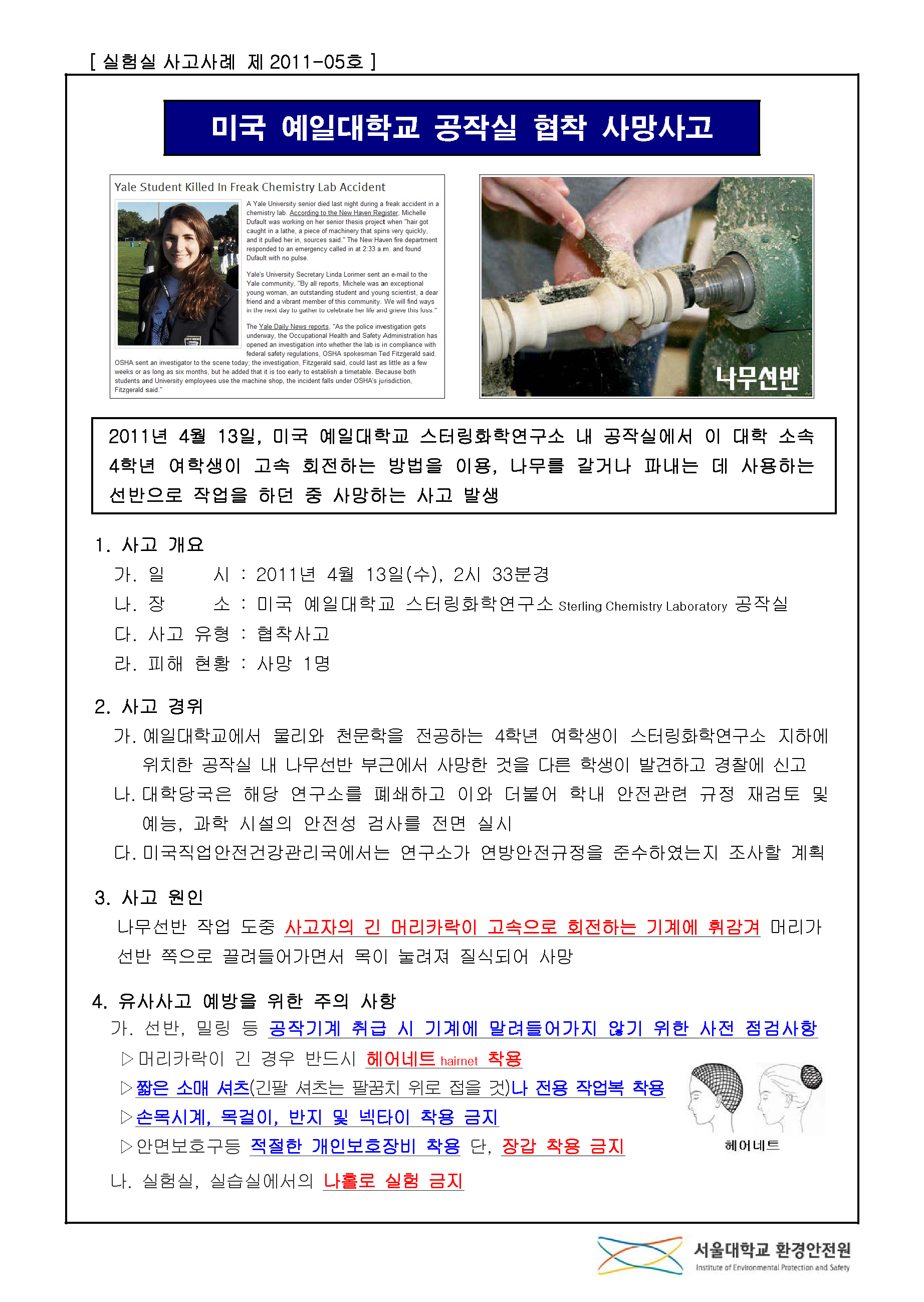 Ⅱ. 연구실 안전사고
연구실 안전사고 사례
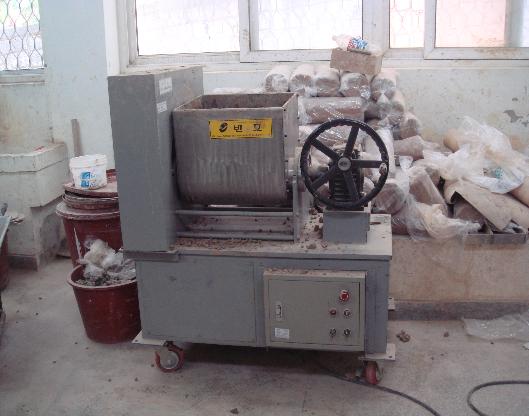 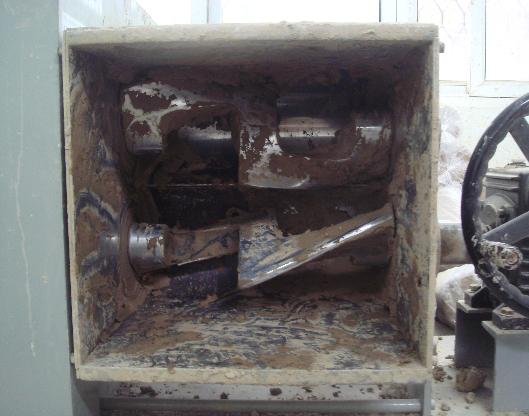 [사고 경위]

사고일시 
:2008. 7. 19, 5시경

피해내용
- 우측 팔 전체가 4등분으로 골절
-요골 동맥 절단
-신경 손상
  및 근육 파열

수술 및 치료 : 4차례

후유장애 : 12급판정
(2011. 12월 사고정리)
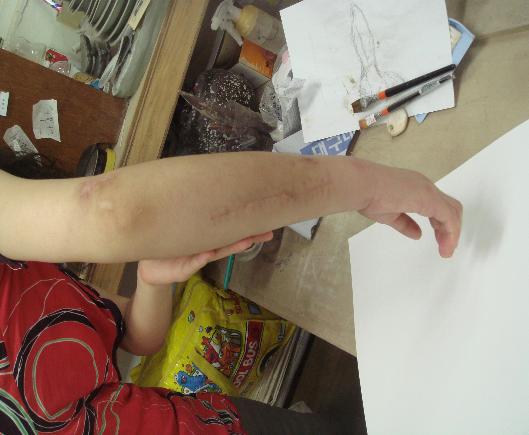 Ⅱ. 연구실 안전사고
연구실 안전사고 유형 분석
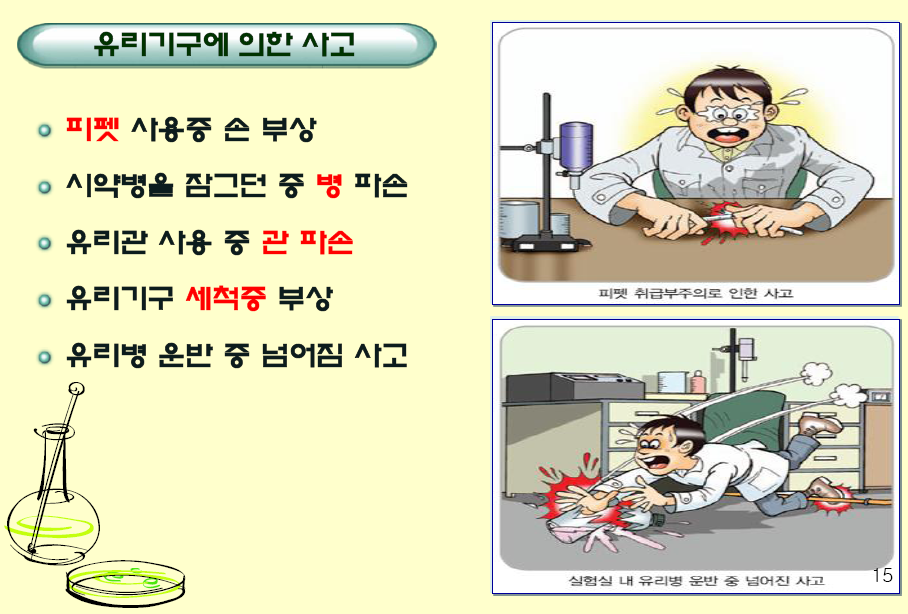 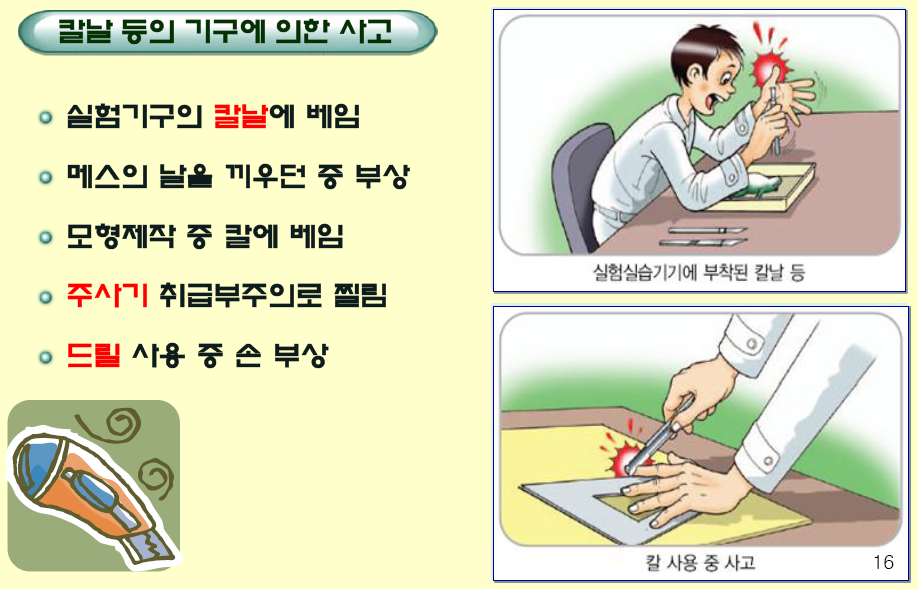 Ⅱ. 연구실 안전사고
연구실 안전사고 유형 분석
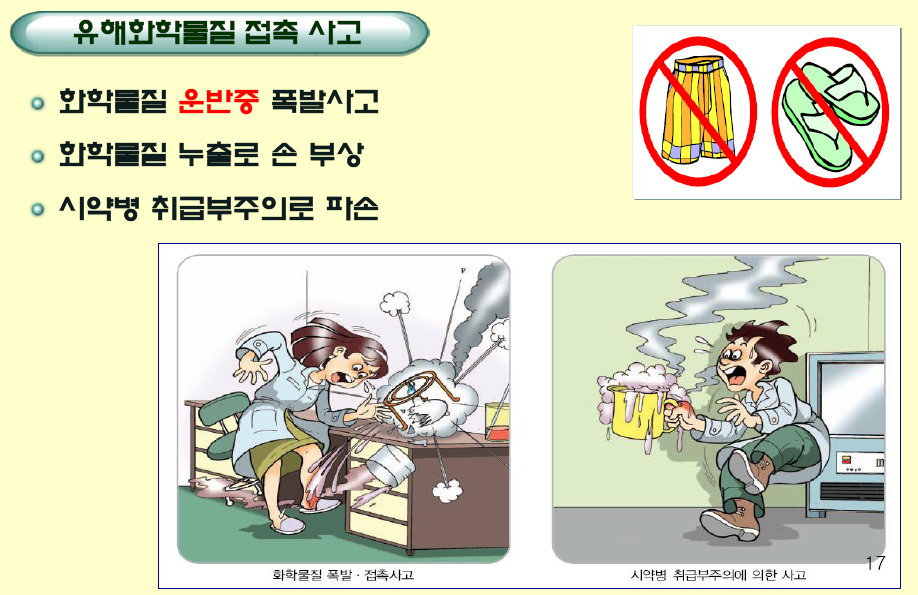 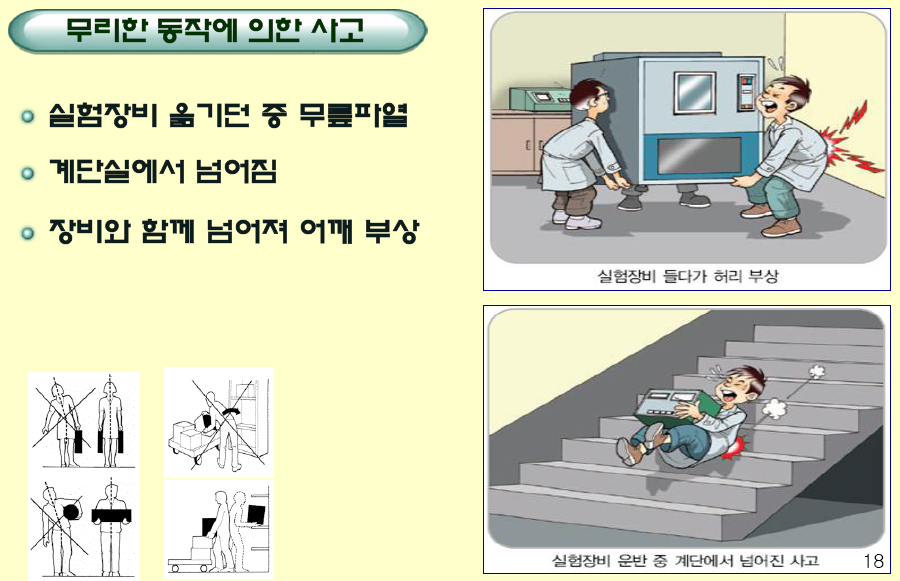 Ⅱ. 연구실 안전사고
연구실 안전사고 유형 분석
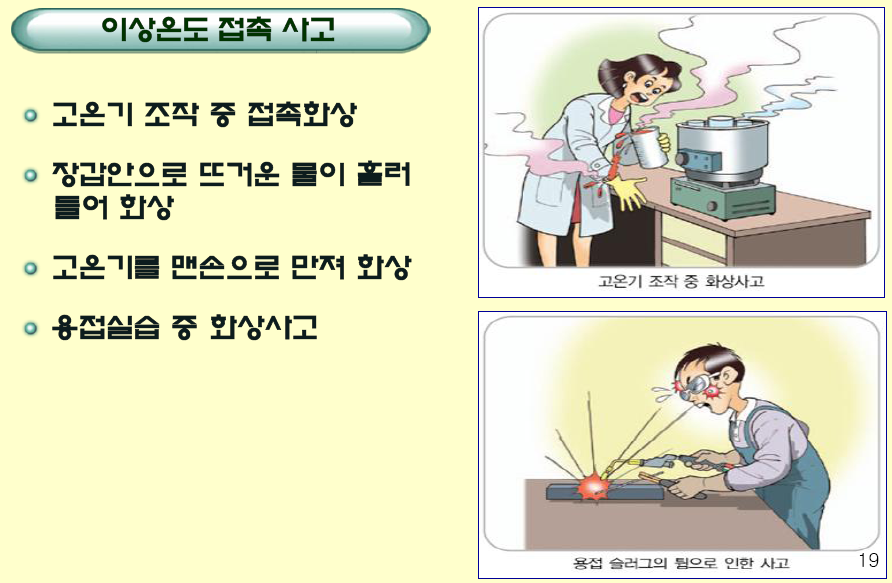 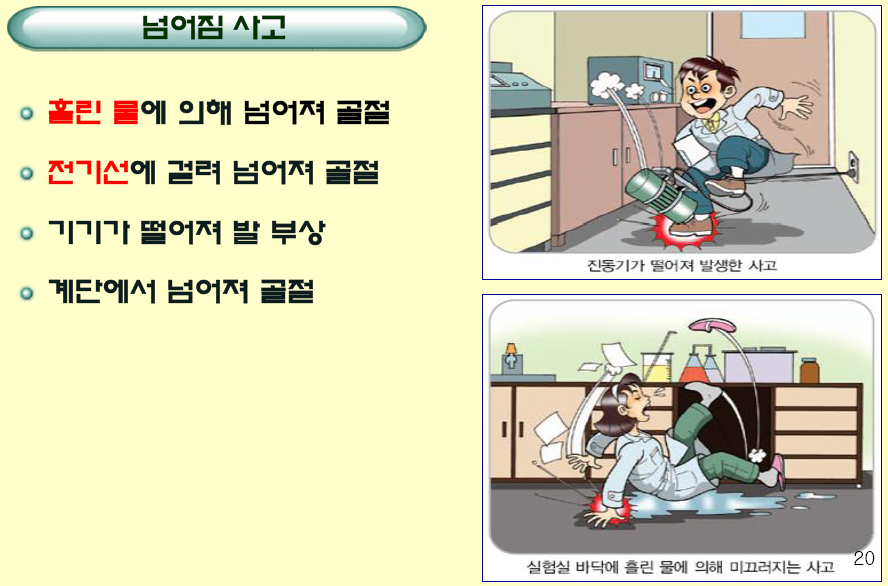 Ⅱ. 연구실 안전사고
연구실 안전사고 유형 분석
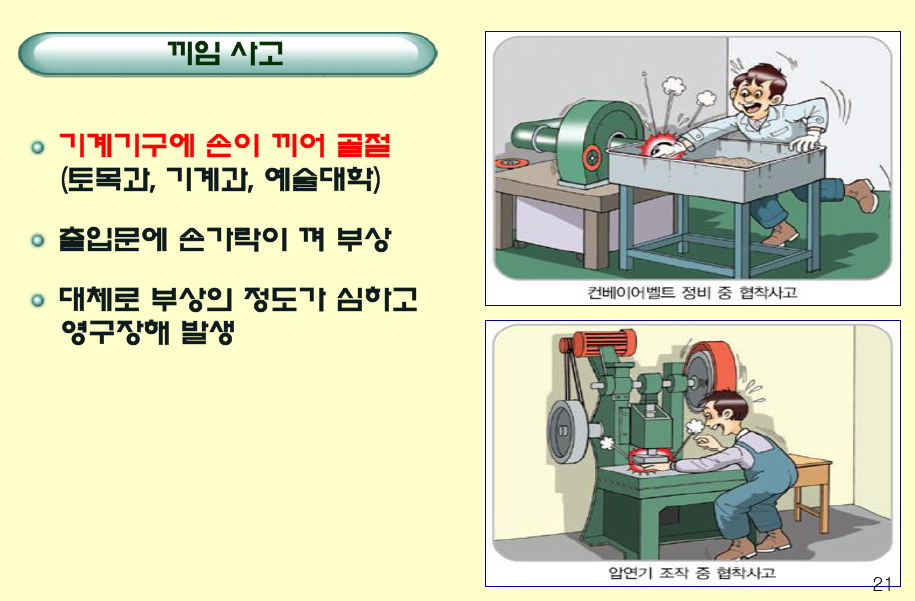